সবাইকে ফুলেল শুভেচ্ছা
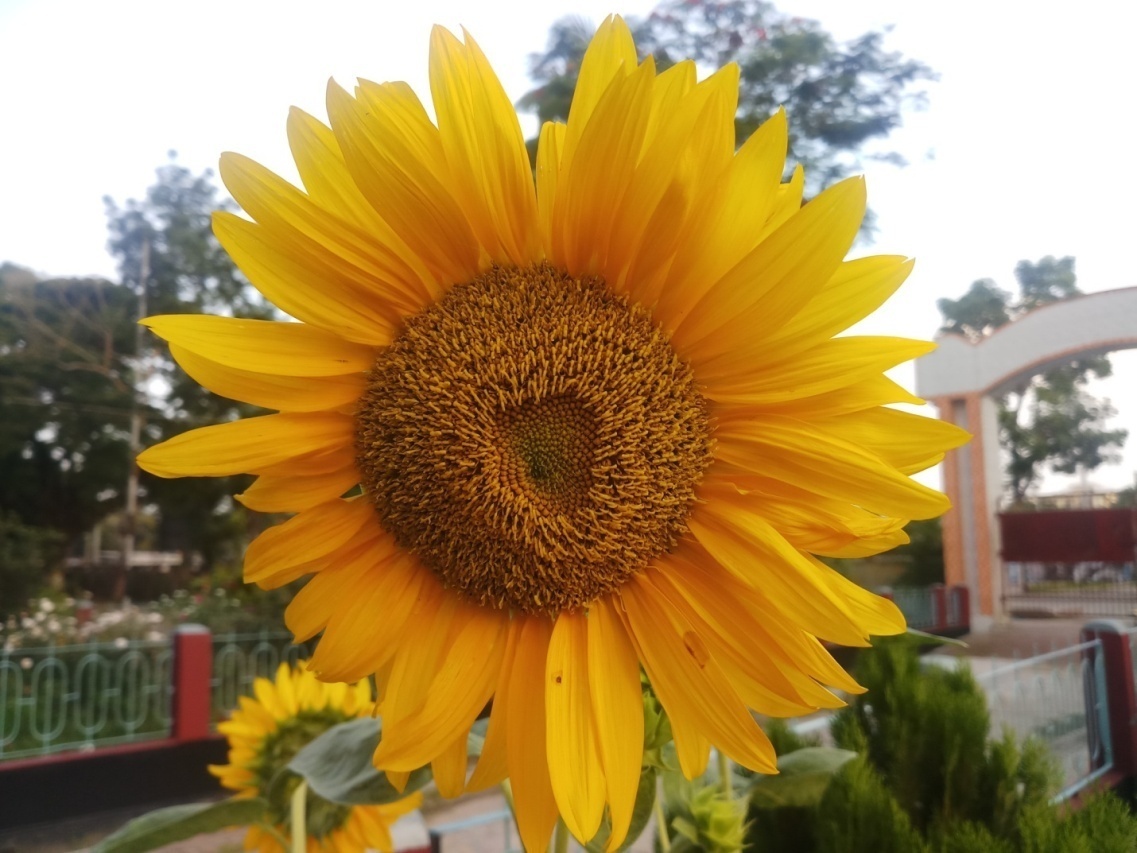 পরিচিতি
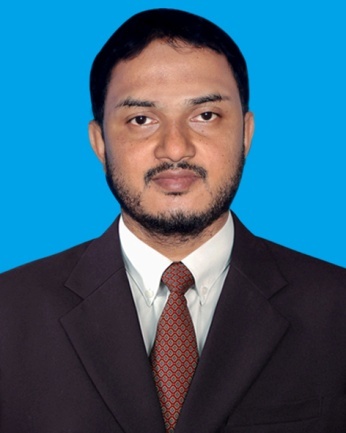 মোঃ মুহিবুর রহমান
সহকারী শিক্ষক
মৌলভীবাজার সরকারি উচ্চ বিদ্যালয়
নিচের ছবিটি  দেখ
মা
ভাই
বোন
বাবা
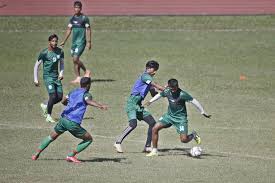 ছেলেরা মাঠে ফুটবল  খেলছে
ক্রিয়াপদ
বিশেষ্য/নামপদ
সর্ম্পক/সম্বন্ধ
আজকের পাঠ
কারক
শিখনফল
১।  কারকের সংজ্ঞা বলতে পারবে।
২। কারকের প্রকারভেদ বর্ণনা করতে পারবে।
৩। কারক নির্ণয়ের কৌশল বর্ণনা করতে পারবে।
কারক শব্দটির অর্থ যা ক্রিয়া সম্পাদন করে। 

 সংজ্ঞাঃ বাক্যস্থিত ক্রিয়াপদের সঙ্গে না্মপদের যে সর্ম্পক তাকে কারক বলে।

 যেমন- রাফি বই   পড়ে।

          নামপদ     ক্রিয়াপদ
ক্রিয়ার সাথে এই সম্পর্ক ছয় প্রকার হতে পারে। অর্থাৎ  কারক ছয় প্রকার----
১. কর্তৃ কারক                           ৪. সম্প্রদান কারক
 ২. কর্ম কারক                             ৫. অপাদান কারক
 ৩.  করণ কারক                          ৬. অধিকরণ কারক
উদাহরণটি লক্ষ্য কর
করিম সাহেব আজ নিজ হাতে পাত্র থেকে গরীবদের   খাবার  দিলেন।

  এই বাক্যে দিলেন ক্রিয়াপদের সাথে অন্যান্য পদের ছয় ধরনের সম্বন্ধ প্রকাশ পেয়েছে ।  এই সম্বন্ধই কারক।

এই কারক নির্ণয় করবে কীভাবে? 

ক্রিয়াপদকে প্রশ্ন করে তা নির্ণয় করা যায়।
করিম সাহেব আজ নিজ হাতে পাত্র থেকে গরীবদের খাবার দিলেন ।
জেলেরা মাছ ধরছে ।
বুলবুলিতে ধান খেয়েছে খাজনা দেব কিসে ?
করিম সাহেব আজ নিজ হাতে পাত্র থেকে গরীবদের খাবার দিলেন ।
মীরা কলম দিয়ে লেখে।
করিম সাহেব আজ নিজ হাতে পাত্র থেকে গরীবদের খাবার দিলেন ।
মা খোকাকে ডাকছেন।
বাবা আমাকে কলম দিলেন।
করিম সাহেব আজ নিজ হাতে পাত্র থেকে গরীবদের খাবার দিলেন ।
বস্ত্রহীনকে বস্ত্র দাও ।
করিম সাহেব আজ নিজ হাতে পাত্র থেকে গরীবদের খাবার দিলেন ।
দুধ হতে দই হয়।
তিলে তৈল হয়।
করিম সাহেব আজ নিজ হাতে পাত্র থেকে গরীবদের খাবার দিলেন ।
বনে বাঘ থাকে।
বর্ষাকালে বৃষ্টি হয়।
করিম সাহেব আজ নিজ হাতে পাত্র থেকে গরীবদের খাবার দিলেন।
কর্তৃ কারক
অধিকরণ 
কারক
কর্ম কারক
অপাদান কারক
করণ কারক
সম্প্রদান কারক
অপু বই পড়ে
সুমা লিখছে
কে লেখে?
কে পড়ে?
কর্তৃ কারক
গরু ঘাস খায়
কৃষক গম কাটে
কী কাটে ?
কী খায় ?
কর্ম কারক
মেয়েরা ফুটবল খেলে
কৃষক লাঙ্গল দ্বারা জমি চাষ করে
কী দিয়ে খেলে?
কী দ্বারা চাষ হয়?
করণ  কারক
রোগীকে সেবা কর
ভিক্ষুককে ভিক্ষা দাও
কাকে ভিক্ষা দাও?
কাকে সেবা কর?
সম্প্রদান কারক
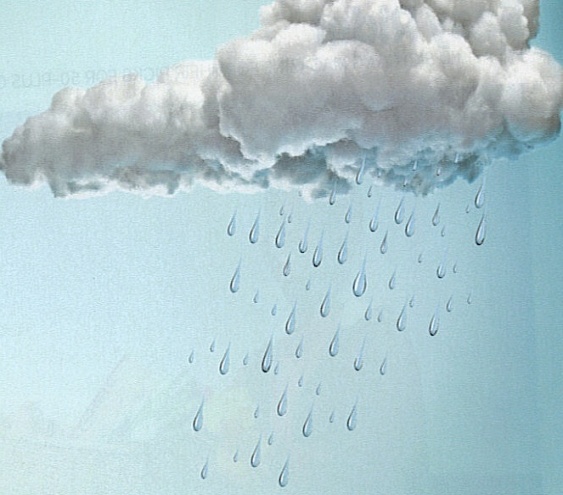 ধান হতে চাল হয়
মেঘ থেকে বৃষ্টি হয়
কী হতে চাল হয়?
কী থেকে বৃষ্টি হয়?
অপাদান  কারক
আষাঢ়ে কদম ফুল ফোটে
করিম বাজারে আছে
করিম কোথায় আছে?
কখন ফুল ফোটে?
অধিকরণ কারক
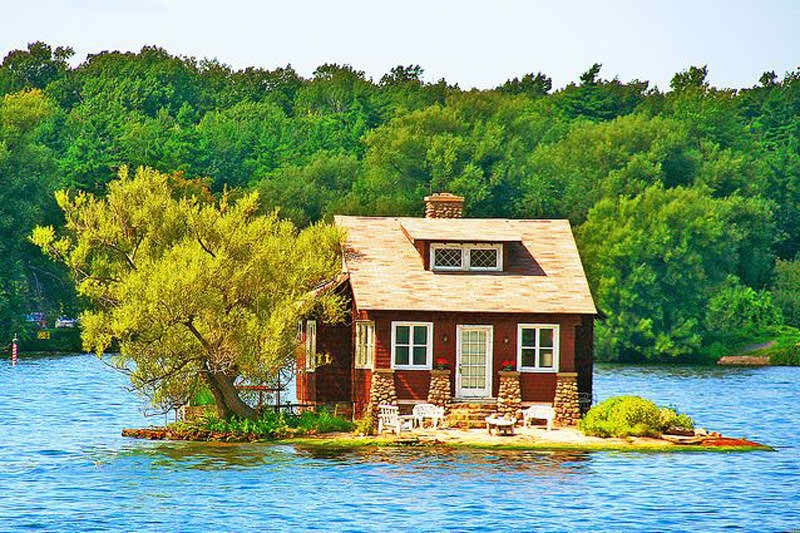 বাড়ির কাজ
সহজ উপায়ে কারক নির্ণয়ের উপায়গুলো উল্লেখ লেখ।
ধন্যবাদ
ধন্যবাদ